Useful Tips for Applicants!
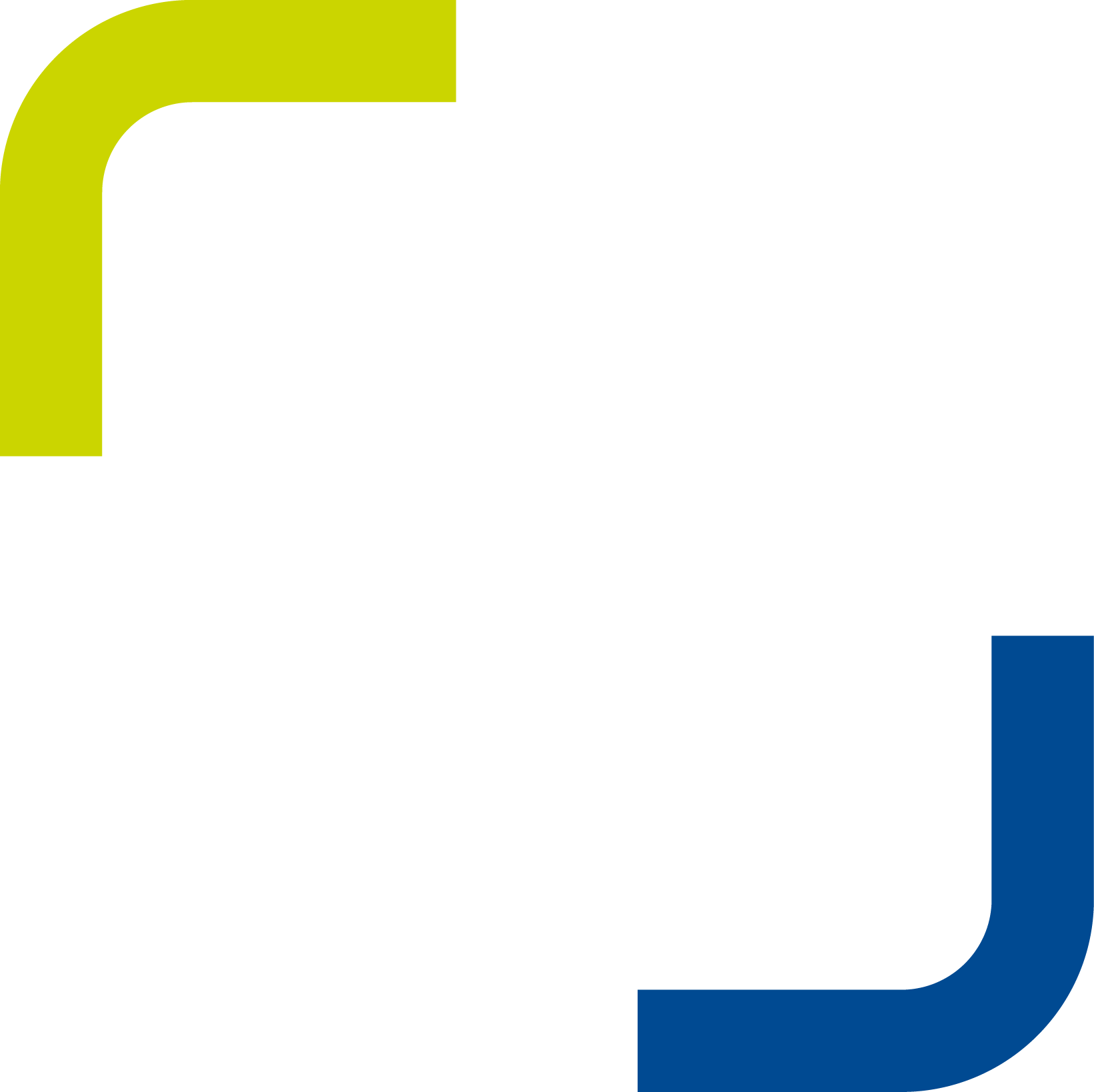 Foundation Recruitment Overview
foundationprogramme.nhs.uk  			twitter: @UKFPO
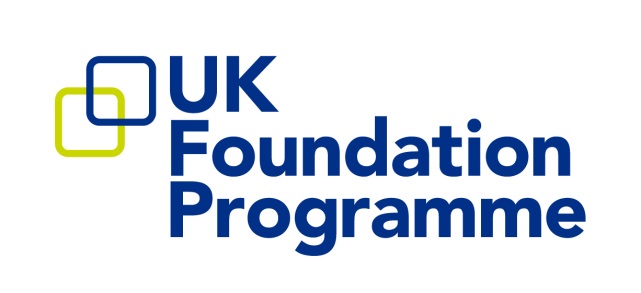 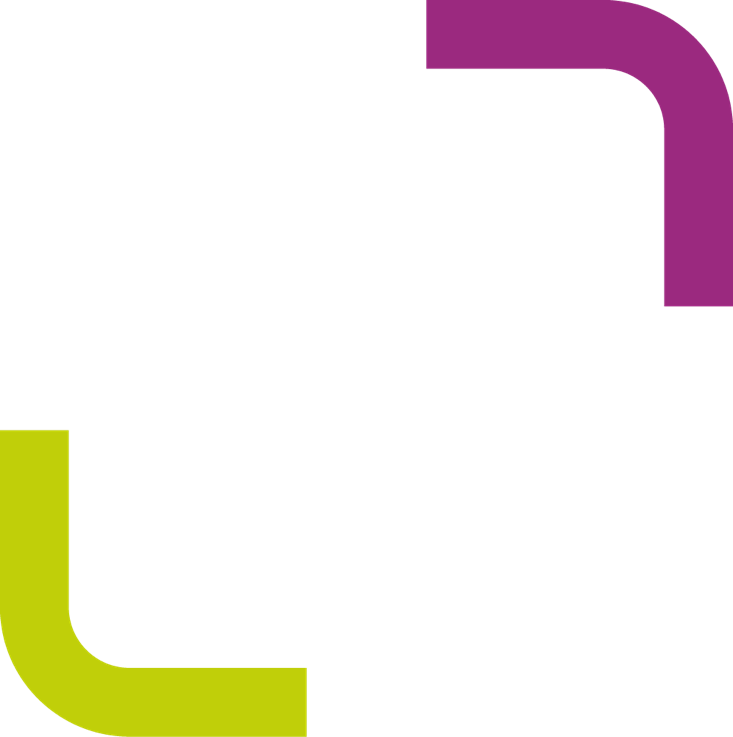 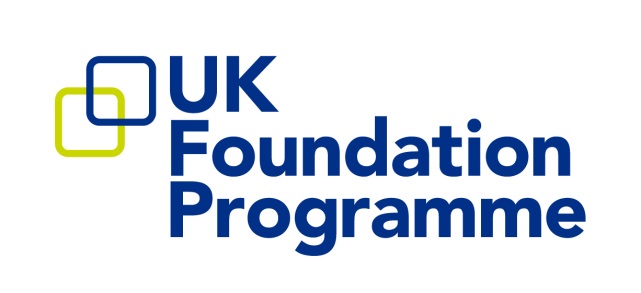 foundationprogramme.nhs.uk  			twitter: @UKFPO
Step one should be read the guidance and look at the website. Then contact UKFPO team if you are still unsure.
Are you able to locate the answer yourself in the first instance? UKFPO will refer you to the guidance as most queries can be answered by reading it!
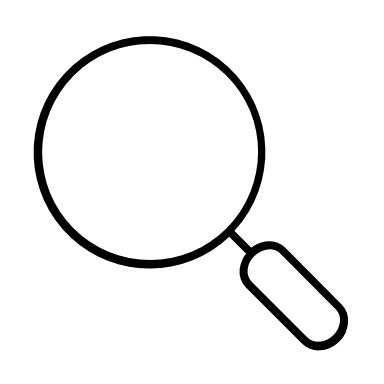 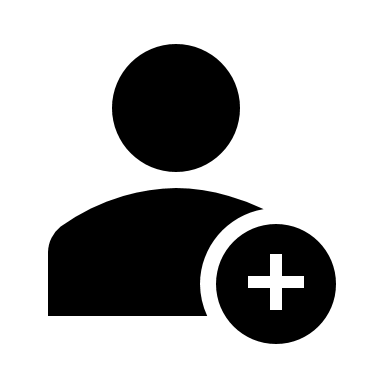 Follow us on Social Media for up-to-date information
Follow us on Social Media!
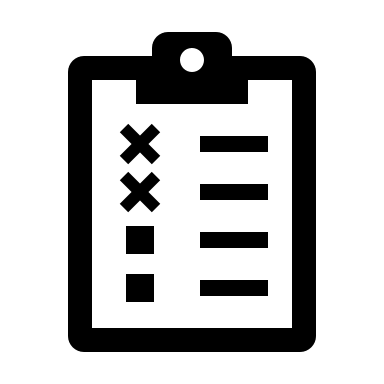 Once your application form has been submitted, it cannot be changed. Make sure you double check everything.
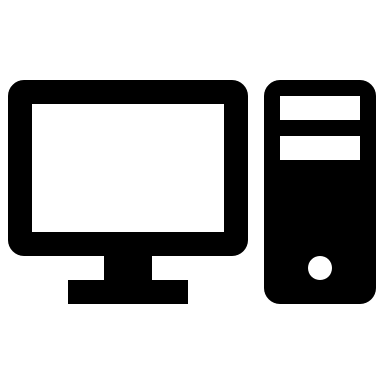 Please do not attempt to rank preferences by using a smartphone device.
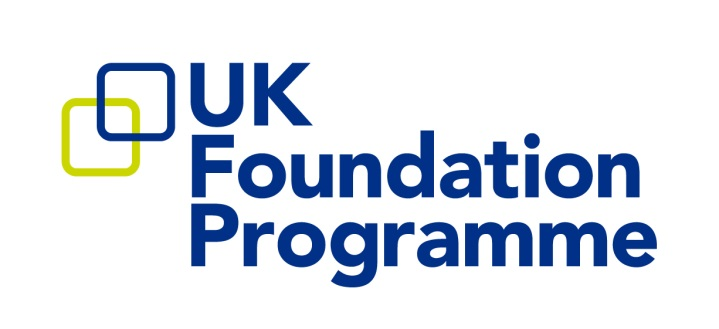 foundationprogramme.nhs.uk  			twitter: @UKFPO
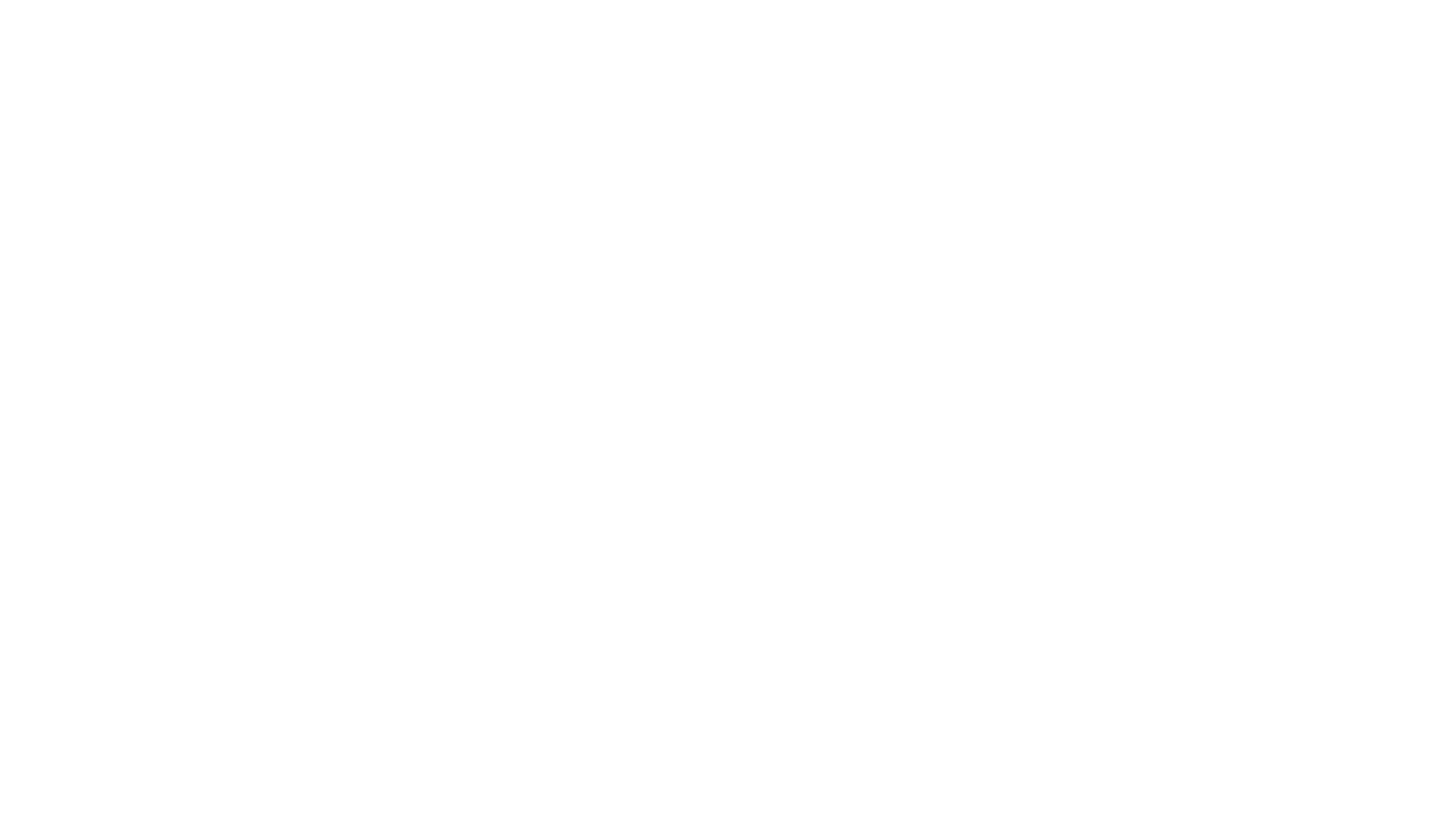 Applicants must be eligible/eligible with conditions or nominated by the medical school to apply
All UK graduates from the last two years are nominated by the medical school and will receive an email

UK graduates should not create an account (only use nominated information from medical school)

Eligibility applicants should have already applied via the Eligibility process and do not need to be ‘nominated’ (eligibility confirmed via UKFPO)

UK applicants must confirm their nomination (click the link in your email ‘Nominee Confirmation required’)

If UK applicants do not receive the nomination email, they should contact the medical school for assistance

Military applicants are not required to apply via Oriel (contact Defence Deanery for details)
Nominations and Registration
Medical Schools must nominate students using the name from their  Government ID
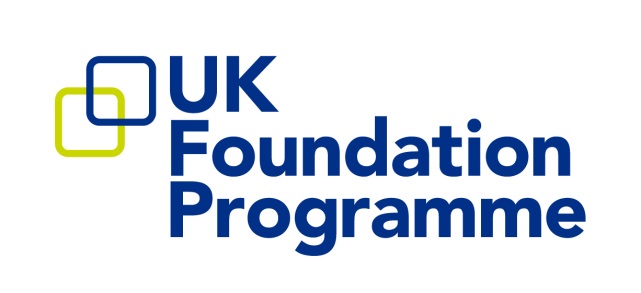 Medical schools must nominate applicants using their government issued ID details (not preferred names)
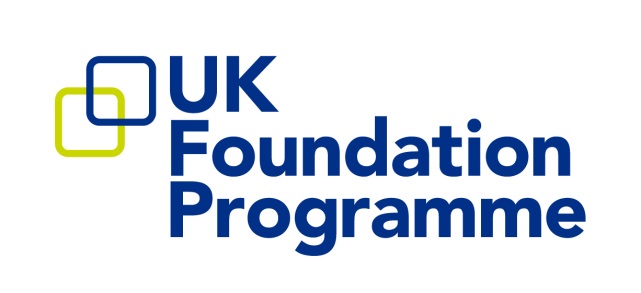 You can’t register yet, only confirm your nomination
Eligibility applicants already registered!
You can only register after you have confirmed your nomination!
1st – 8th September 2021
8th – 22nd September 2021
Nominations & Registration Flow Chart
Useful Information
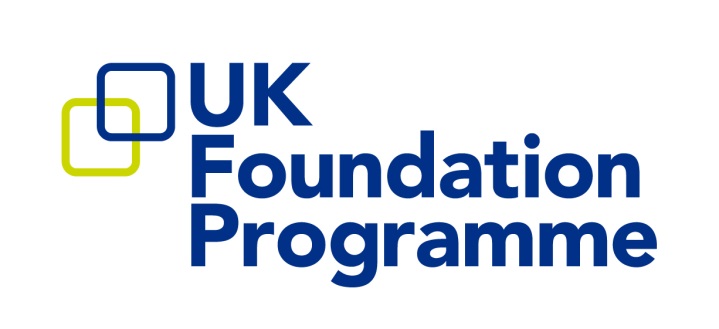 Applicants must register with the name that matches their government issued ID!! 
If your nomination details are different, change your personal details on your Oriel account to match your ID
Applicants for eligibility can register on Oriel at any time (you just won’t be able to apply to the FP vacancy yet)
UK nominees can only register when the specific registration window has been opened, i.e. once they have been nominated
UK nominees should not create an account on Oriel prior to being nominated
UK nominees can register and apply during the application window
Eligibility applicants only need to register once
Eligibility applicants must use a current passport (it cannot be expired (Home Office) at the time of application and you cannot update your evidence at a later time i.e. after you update your passport)
Dates
Eligibility Application window: 
09:00 (BST) 14th July – 4th August 2021 (12:00 midday BST)

National Application window:
Registration from 1st September 2021
Applications 09:00 (BST) 8th September – 22nd September 2021 (12:00 midday BST)

No late applications considered under any circumstances
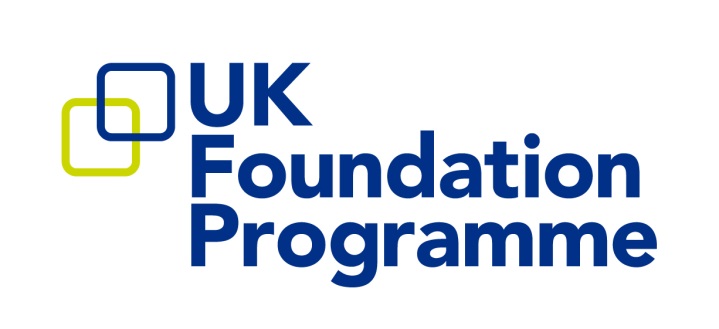 All dates / times listed are local UK time (BST/GMT)
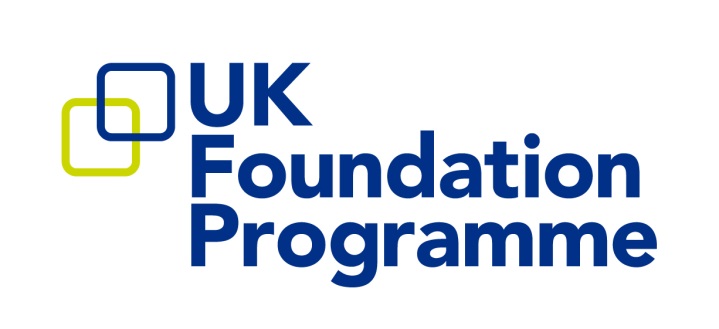 Eligibility Applicants:
Important Information for PLAB
*Exemptions are not permitted. The onus is on the applicants to ensure they meet the deadlines stated. Registration cannot be achieved.*
Eligibility Applicants:
Important Information for Clinical Assessment (CA):
Applicants who qualified from medical school on or before 3rd August 2020 must undertake an assessment of their clinical skills in the UK prior to being granted full eligibility. 

The primary purpose of this assessment is to determine suitability to start the foundation programme. The assessments will be undertaken by Manchester University NHS Foundation Trust. Candidates will sit a set of 16-station Objective Structured Clinical Examinations (OSCEs) in approximately four hours.

DATES for the CA: 
27th -29th October and 1st – 2nd November 2021

3rd September 2021 – deadline to pay full £850 non-refundable to undertake the CA

Further information on the National Clinical Assessment (NCA/CA) can be found in the Eligibility Guidance.
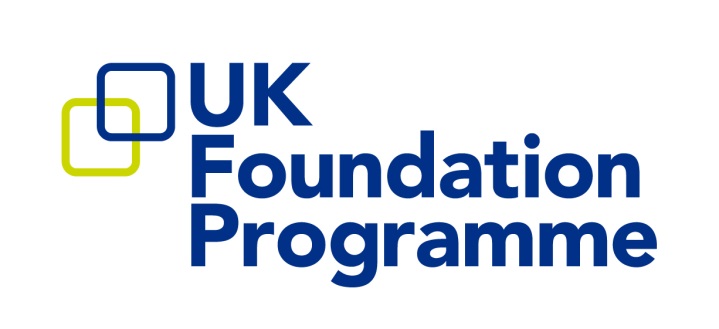 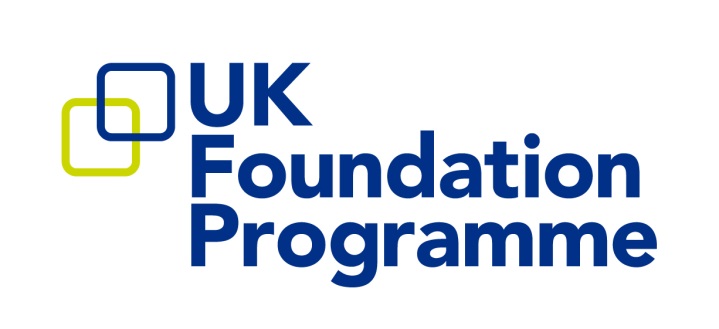 Eligibility Applicants: English Language
Applicants are required to provide to proof of English language at the time of application by one of the following methods: -  
Confirmation in the Dean's Statement that your primary medical qualification (including the language of instruction, examinations and at least 75% of clinical contact with patients) has been undertaken solely in English. 
Your medical school must not be on the General Medical Council’s list  

If your medical school is listed by the GMC, you will be required to submit a valid IELTS or OET with your application form.

IELTS: minimum score of 7.5 in each domain: speaking, listening, reading and writing in one sitting.

IELTS Academic, General and UKVI all accepted, including proctored. The IELTS indicator will not be accepted

OET: minimum score of 400 in each domain: speaking, listening, reading and writing in one sitting.

The IELTS certificate/OET results must have been obtained no earlier than 3rd August 2020. Evidence will not be accepted following the close of the application window. 

The requirements for satisfactory IELTS and OET are set at a higher level than the requirements for the GMC. Applicants with GMC registration will still be required to meet the English language requirement for entry to Foundation training. School examinations such as UK GCSEs or A Level results are not considered satisfactory evidence of English language proficiency. See page 15 in the Eligibility Guidance for further details.
NEW for 2022
Specialised Foundation Programmes (SFP) - the new name for what was known as AFP (Academic Foundation Programmes) 

Important! White Space Questions will appear automatically if you select you wish to apply for SFP on Oriel.
Please note, White Space Questions are not used by every Foundation School/UoA!
Applicants are advised to refer to the specific UoA website that you will be applying to, to see which achievements they will be taking into consideration for their shortlisting processes. 

For preferencing deadlines, please refer to the applicant handbook as late preferencing is not permitted. ​

There is now one all-encompassing application form so applicants will only submit one main application form that will include:
The option to apply for specialised foundation programmes (SFP) as well as FPP (Foundation Priority Programmes)
Pre-Allocation for Personal Circumstances requests (the new name for what was known as Special Circumstances)
SJT Reasonable Adjustment requests
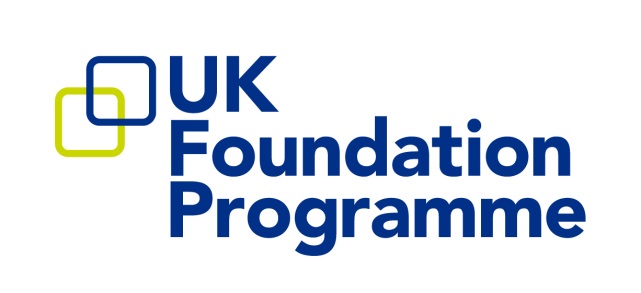 -Pre-Allocation
-SJT RAs
Pre-Allocation for Personal Circumstances – no longer referred to as Special Circumstances

Applicants able to apply via the main application form 
Applicants will provide required pre-allocation evidence directly onto Oriel

The criteria for pre-allocation for UKFP 2022:
1. Parental/guardian responsibilities 
2. Primary and significant caring   responsibilities 
3. Medical condition 
4. Unique circumstances
5. a) Educational circumstances  
    b) Widening participation 

Reasonable Adjustments for the SJT can be requested in the main application form (evidence is not required at the time of application and will be requested if needed)
New for 2022
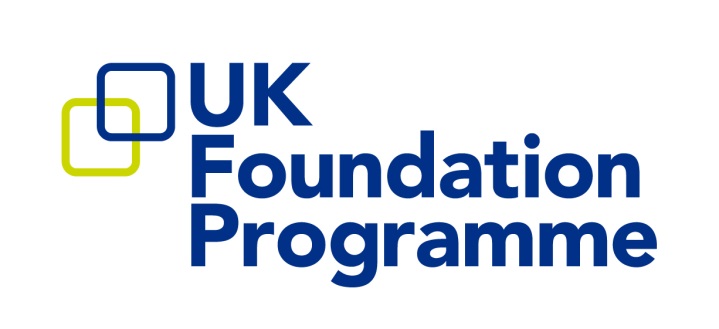 Applications
Pre-Allocation
Reasonable Adjustments for the SJT
Not on Oriel
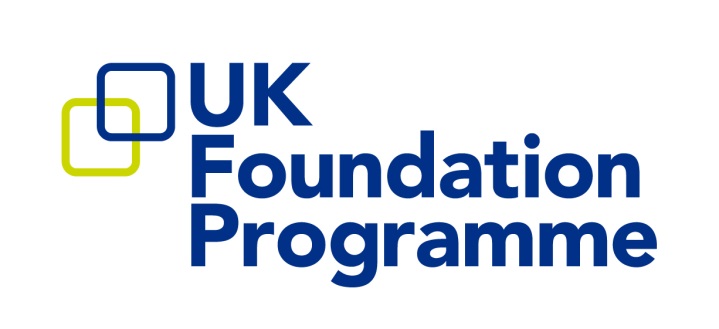 National Timeline
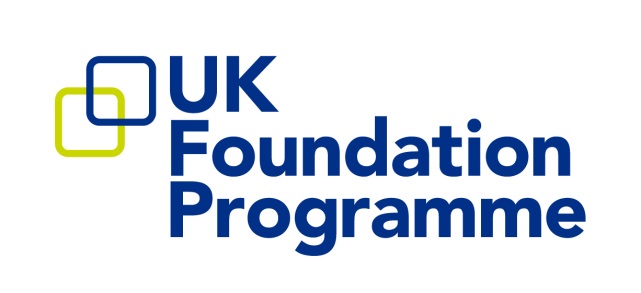 Educational Achievements (Additional Degrees and Publications)
foundationprogramme.nhs.uk  			twitter: @UKFPO
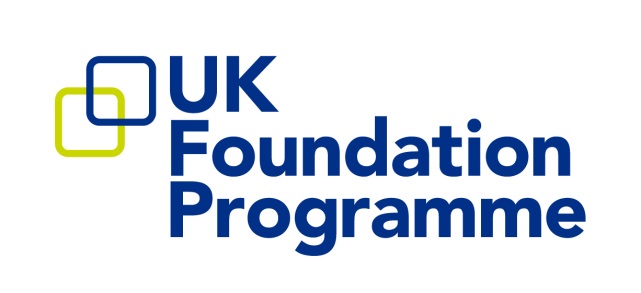 Educational Achievements (Additional Degrees and Publications)
foundationprogramme.nhs.uk  			twitter: @UKFPO
Educational Achievements and Publications
Important!
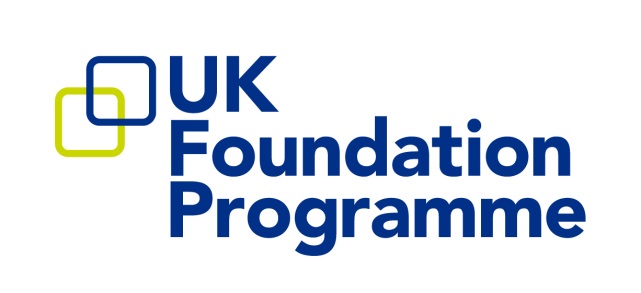 foundationprogramme.nhs.uk  			twitter: @UKFPO
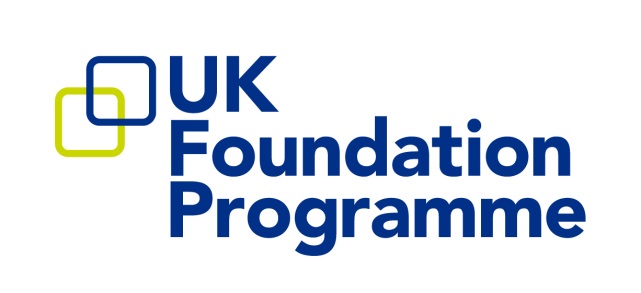 Important: Delayed Degrees/Publications and Claiming Points
Applicants who are intercalating, but their degree ratification is not due until after the closure of the national application window (but before 3rd November 2021) must follow the same procedure in claiming for points initially on their application. 
The degree must be ratified by 3rd November 2021. Publications must also have been published by this date. There are no exceptions. 
Upon verified EA points being released to applicants on 11th October, you will be awarded a score of ‘0.’ This is the expectation and does not negatively impact you. 
You should submit a Stage 1 Appeal in order for the evidence to be reviewed. 
If accepted, you will be awarded the appropriate number of points.
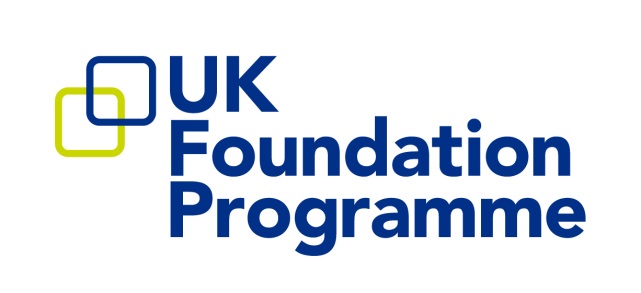 Important: Delayed Degrees/Publications and Claiming Points
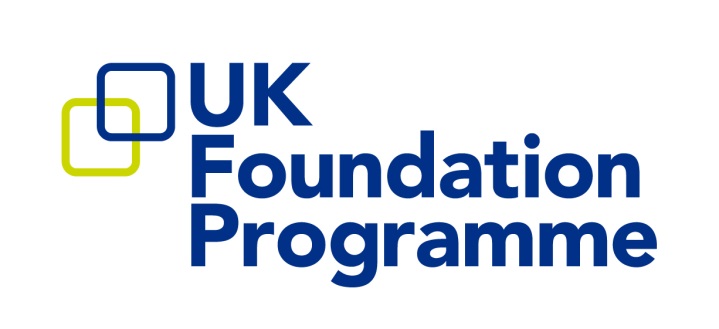 Linked Applications
Both applicants must preference UoAs in the same order

One applicants wishing to link will receive an email. You must confirm the link in the email for linking to work.

Links are not possible if applicants choose to accept an offer for SFP or FPP

Links will be severed if: -
Either or both accept an SFP or FPP offer
Either or both are placed on reserve list
Preferences are changed after the submission of the original application

Both applicants must be allocated to the primary list

Applicants are allocated in accordance with the lower rank

Local policies vary at group/programme level
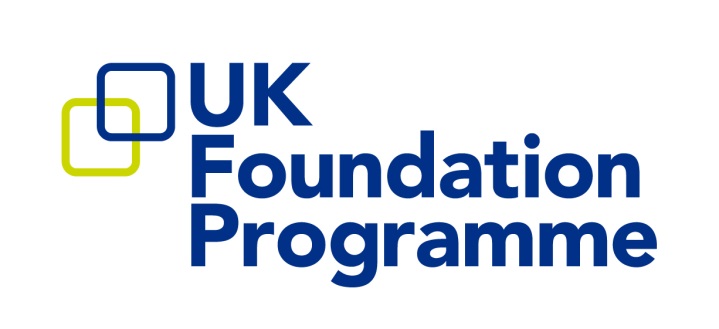 RTW not required at the time of application
Right to Work and Visa's
Sponsorship with HEE:
Sponsorship can be offered by HEE under the Skilled Worker (Health and Care, previously Tier 2) Visa route and is arranged by the Overseas Sponsorship Team. If you are successful following recruitment and selection, you will be contacted regarding sponsorship with HEE. The contact details are as follows: Sponsorship@hee.nhs.uk

Graduate Route:
The new Graduate Route offered by the Home Office opened on the 1st July 2021. If you are considering applying for this route, then you will not require sponsorship from HEE and will need to apply directly with the UK Visas and Immigration (UKVI). 
Once your application has been approved, you can then provide evidence of this to the UKFPO. More information on the Graduate Route can be found here: Graduate Immigration Route 

UK / Settled applicants:
UK / Settled applicants must provide a copy of their date stamped passport or biometric residence card as proof of their RTW for the full duration of the programme. This must be uploaded to Oriel when completing their eligibility application.
Applicants with pre settled status must provide evidence of their status once this has been received.

Applicants RTW status must be valid for the full duration  of the 2-Year Programme. If the applicants Visa is due to expire part-way through the programme, they will need to provide proof of RTW beyond this point, or there will be an option to apply for an extension or alternate Visa, without disrupting the training programme.
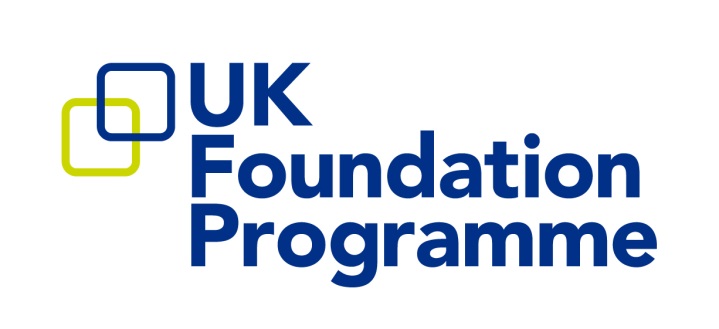 Preferencing
Applicants are required to rank all 19 foundation schools as part of their application. Rank in order of your preference!

Applicants will be able to amend their preference choices until 17th February 2022 at 12:00 (GMT)

Applicants preference groups and/or programmes after national allocation to foundation schools

Applicants are advised not to use smartphone devices to rank UoAs, groups and programmes.
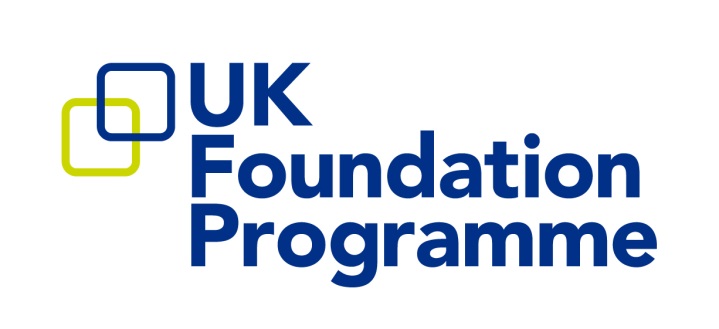 Offers / Allocations
Applicants who accept an offer for a specialised foundation programme (SFP) or Foundation Priority Programme (FPP) will not be included in the FP allocation process. Unsuccessful applicants, or those who decline offers, will be included in the allocation to FP places. 

For applicants who initially accept an offer for a SFP or FPP, and later decide to withdraw, all other applications will be withdrawn, including the primary application for FP.

If you decide to accept an offer for SFP, no future offers will be made. 


Applicants who do not receive offers, or choose to decline any offers made for these programmes, will automatically remain in the allocation process for FP.
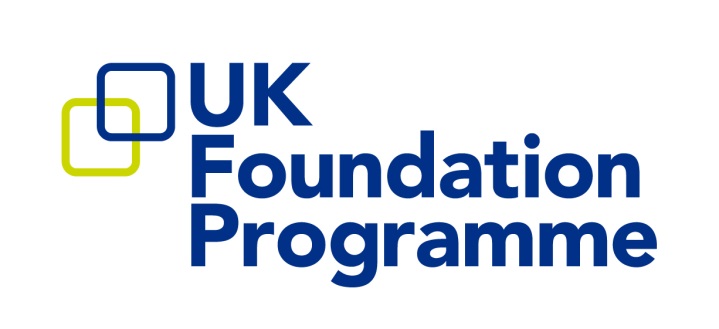 Offers / Allocations
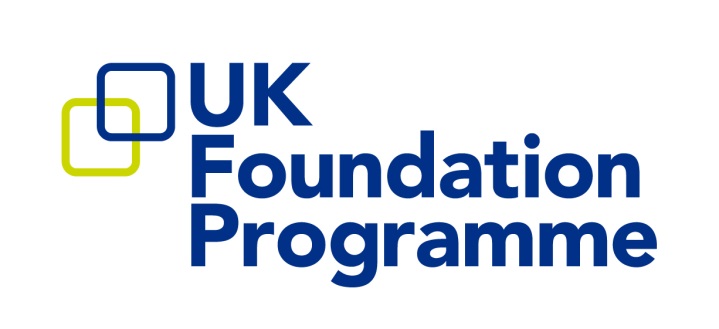 Match to Group/Programme
March – April

Preferencing; drag and drop to “Preference” column

No submit button; Hit “Save” button 
If you see a programme with ‘0’ that means this is no longer available so no reason to include with your preferences

Last preference saved is the one used

Local matching process, including management of linked applications

National release of match to programme results

Release of allocation, application and reference information to employing organisations
Primary List / Reserve List
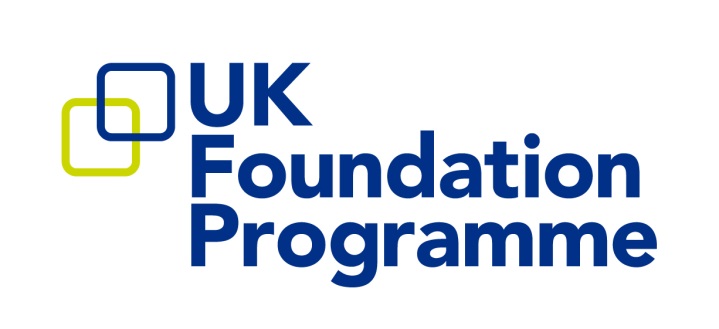 Highest ranked applicants allocated to the primary list

Approved for pre-allocation allocated first

In rank order, each applicant is allocated to their highest preference available

Applicants who are not allocated to the primary list are placed on the reserve list
Common Queries:
-Can I use a scanned copy of documents? Or can I use a photo of the document to upload? 
We will accept a scan or a photo upload of your documents, as long as they are legible, and all 4 corners are visible.
-My middle name is not on my Dean's Statement, is that ok? 
UKFPO need to be able to clearly identify you via your passport. If your middle name is not included, as long as UKFPO is able to verify who you are, this is fine. 
-If in doubt, be sure to include further evidence of name changes etc.
-I have two different results for IELTS/OET. 
UKFPO do not specify which to use. Your results must be in date and achieved in one sitting.
Oriel queries? 
-How to preference?
-How to see your EPM?
    See our FAQs
-Uploading Documents: 
Oriel has a ‘document library’ in which you can store documents. When submitting your application, you select the documents to attach with your application. If you upload an incorrect document, it will stay in your ‘library’ as it cannot be deleted, but you can un-link it from your FP application.
Provisional Registration is not required at the time of application but prior to the programme commencing July/August each year.
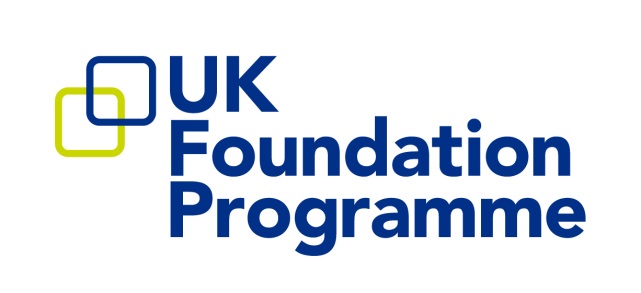 References can be updated after submitting your application
foundationprogramme.nhs.uk                                                                     twitter: @UKFPO
Preparing for Foundation:
NHS: How to succeed in foundation training
GMC Resources
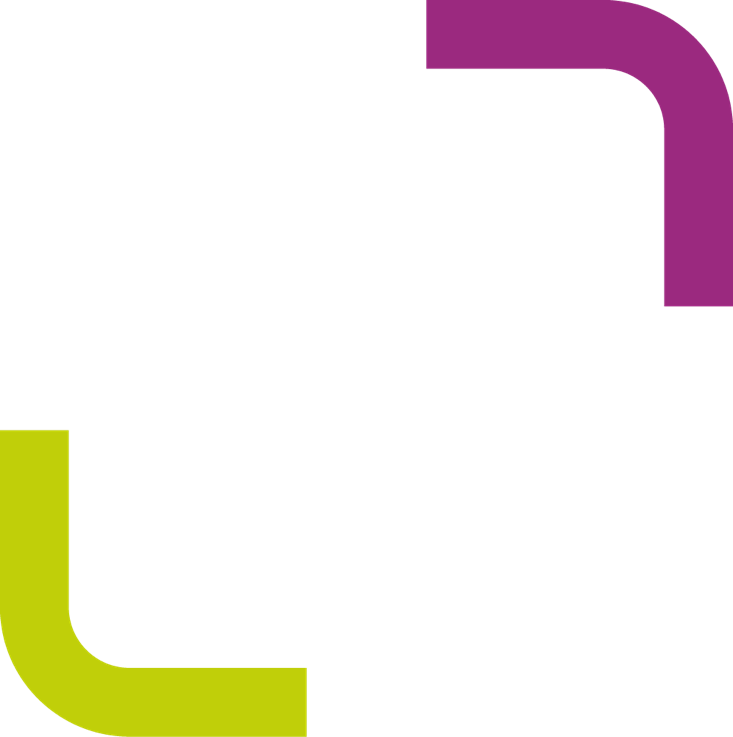 Look out for Webinar information on our website.
Useful Tips for Applicants!
The End!
foundationprogramme.nhs.uk  		twitter: @UKFPO